Физичко васпитање
3. разред
Елементарне игре
Драги трећаци, дошли сте до краја трећег разреда. До сада сте научили много нових елементарних игара. Ваш задатак је да одеберете једну која вам се највише свидела или вам била најзабавнија и одиграте је. То можете извести и са вашим укућанима (родитељима, браћом или сестрама). Забавите се и уживајте. 


                            Леп провод на летњем распусту. Видимо се!
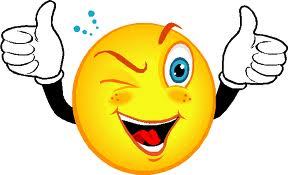